Искусство моего родного края
Коми народные инструменты
(коми ворсанъяс)
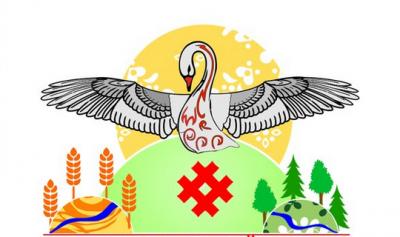 Аэрофоны  (духовые инструменты)
Современный  куима  чипсан
Куима   чипсан
Сёй    пöлян    
          (глиняная дудочка)
Сюмöд буксанъяс 
    да пöлянъяс
(берестяные дудочки)
Бабъяс ворсöны пöлянъяс вылын    
      (бабушки играют на дудках)
Бадьпу  пöлян
Хордофоны (струнные инструменты)
Сигудöк
Брунган
Идиофоны (ударные инструменты)
Пу  барабан
Тутш - тотш
Сярган
Коми народные инструменты
Шур – шар
           Тутш – тотш
                       Зиль – зёль
                                  Сярган
                                      Нянь тельöб
                                              Сера палич
                                                        Сартас
                                                             Пу паньяс
                                                                    Пу барабан
Ручная работа народного умельца п. Благоево Дудаш Иосифа
Детский ансамбль дошкольников «Ворсан табъяс» на районном фестивале «Чолöм - 2011»
СПАСИБО ЗА ВНИМАНИЕ!
музыкальный руководитель
МДОУ «Благоевский детский сад»
Корецкая Виктория Радиславовна
Презентацию подготовила:
музыкальный руководитель
МДОУ «Благоевский детский сад»
Корецкая Виктория Радиславовна